Coping With Disappointment & Failure
Thomas Edison conducted 10,000 experiments before inventing the light bulb.
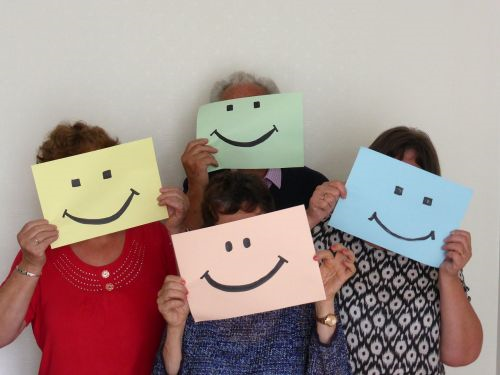 Optimism, pass it on.
Michael Jordan explains that failure is part of success.
"I've missed more than 9,000 shots in my career. I've lost almost 300 games. 

Twenty-six times, I've been trusted to take the game winning shot and missed. 

I've failed over and over and over again in my life. And that is why I succeed."

~ Michael Jordan
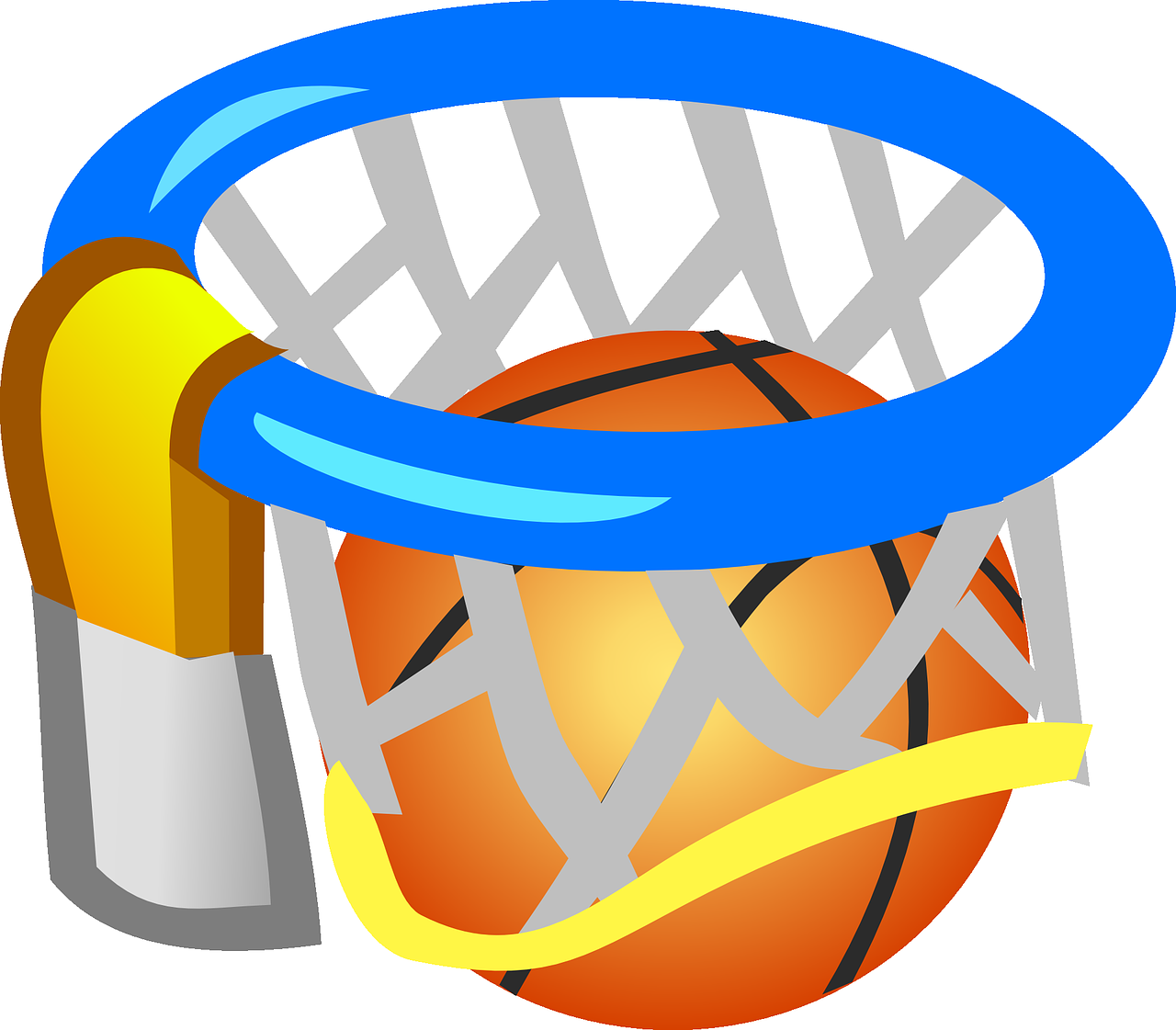